T.C.
 
MİLLÎ EĞİTİM BAKANLIĞI
ORTAÖĞRETİM GENEL MÜDÜRLÜĞÜ
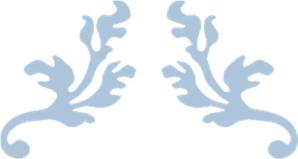 E-AMBAR İŞLEMLERİ
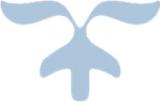 1. GİRİŞ
2023 Eğitim Vizyonu Belgesinde belirtilen hedefler doğrultusunda, Bakanlığımıza bağlı okul pansiyonlarında hizmet kalitesinin yükseltilmesi, pansiyon yönetiminin veriye dayalı olarak gerçekleştirilebilmesi amacıyla oluşturulan e-Ambar projesi hayata geçirilmiştir.
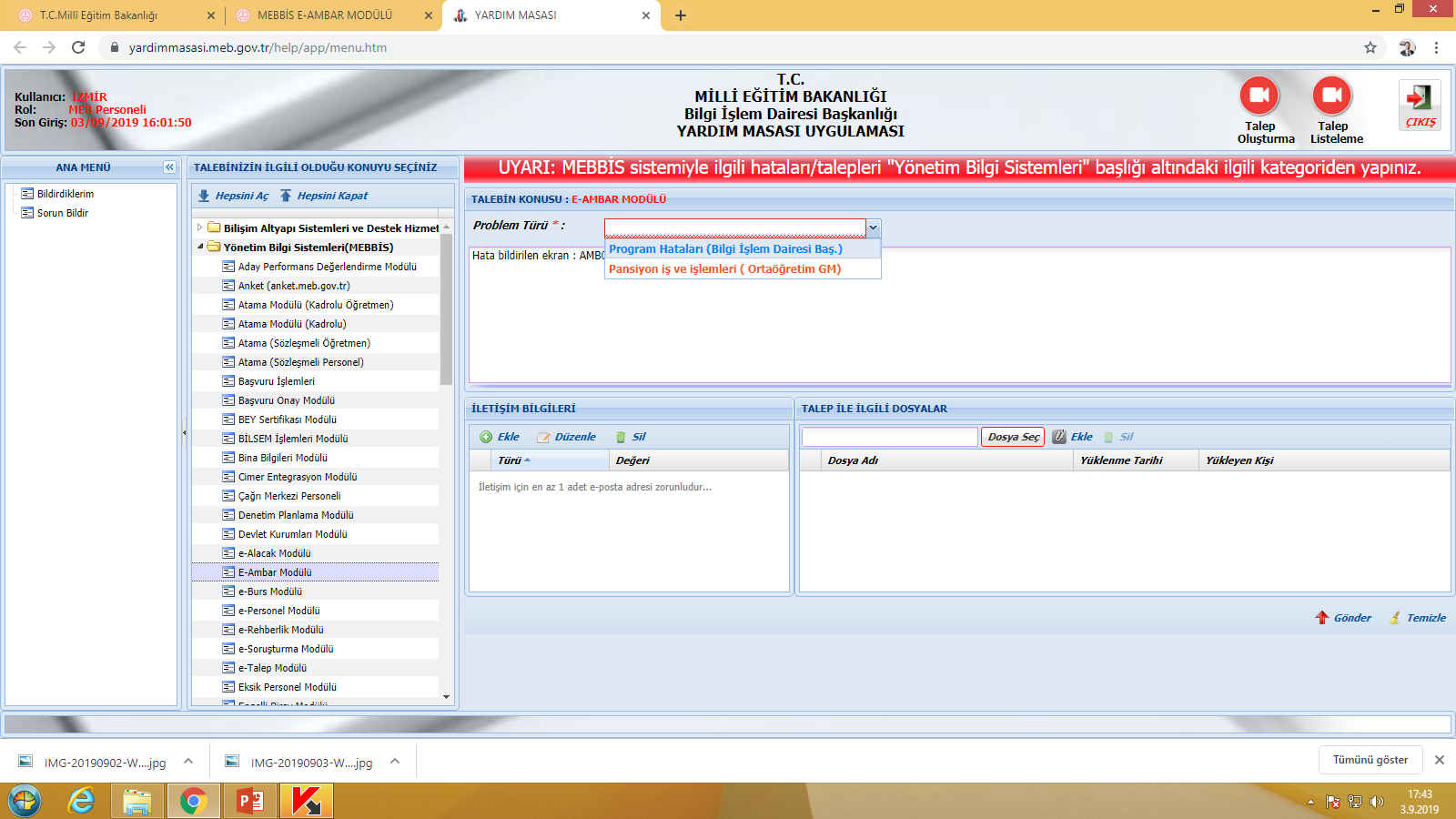 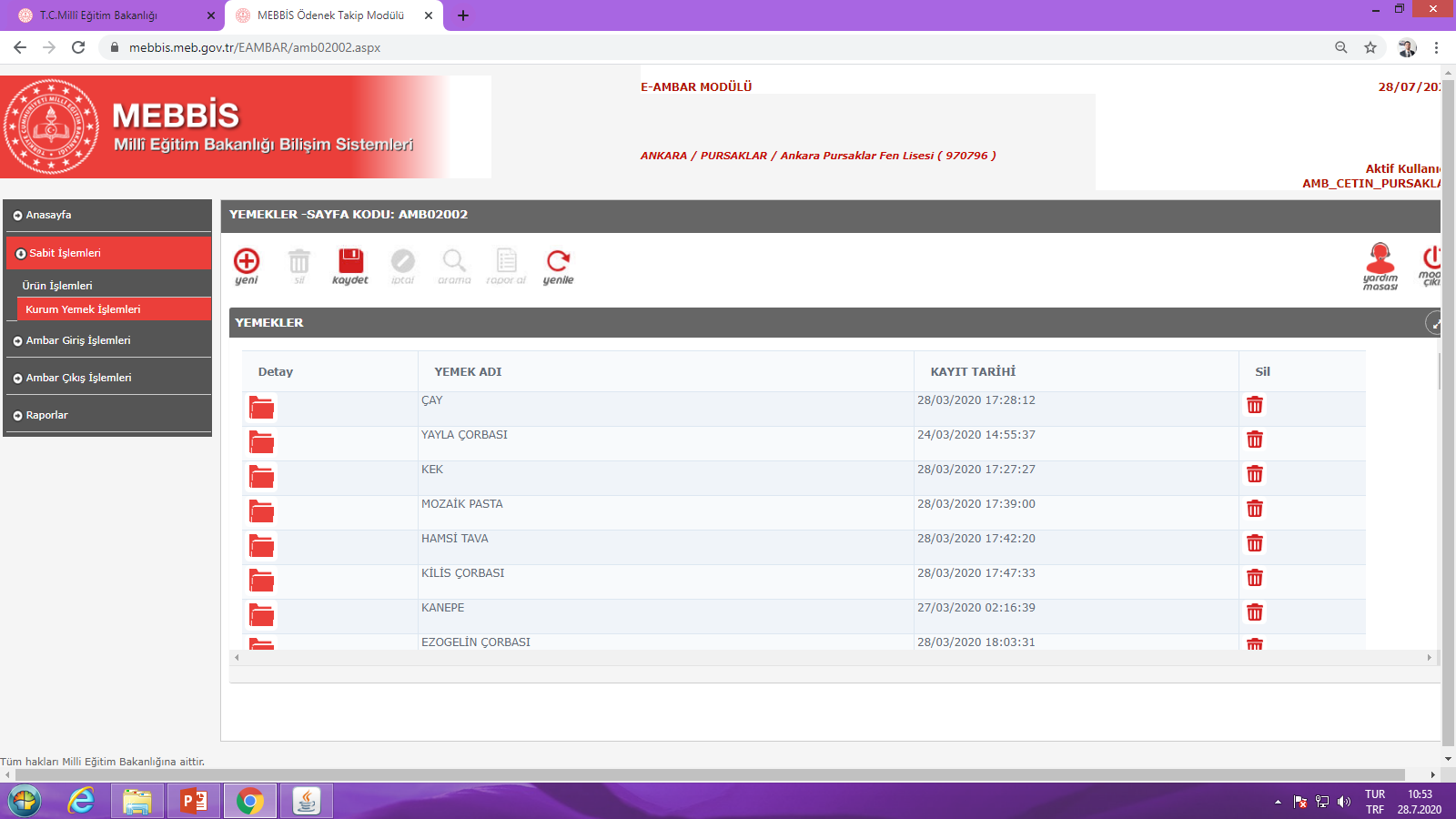 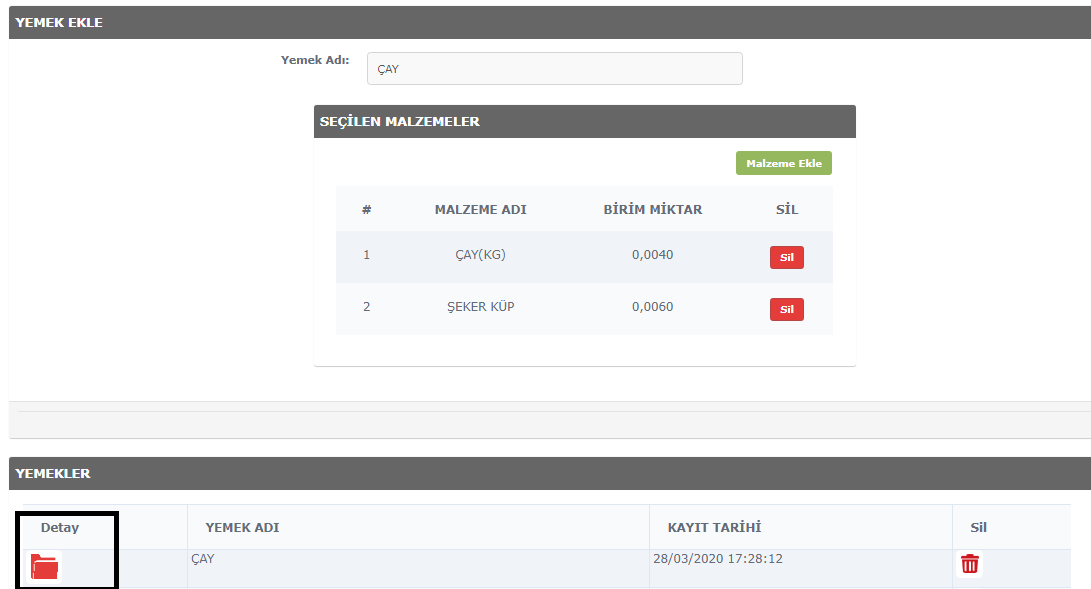 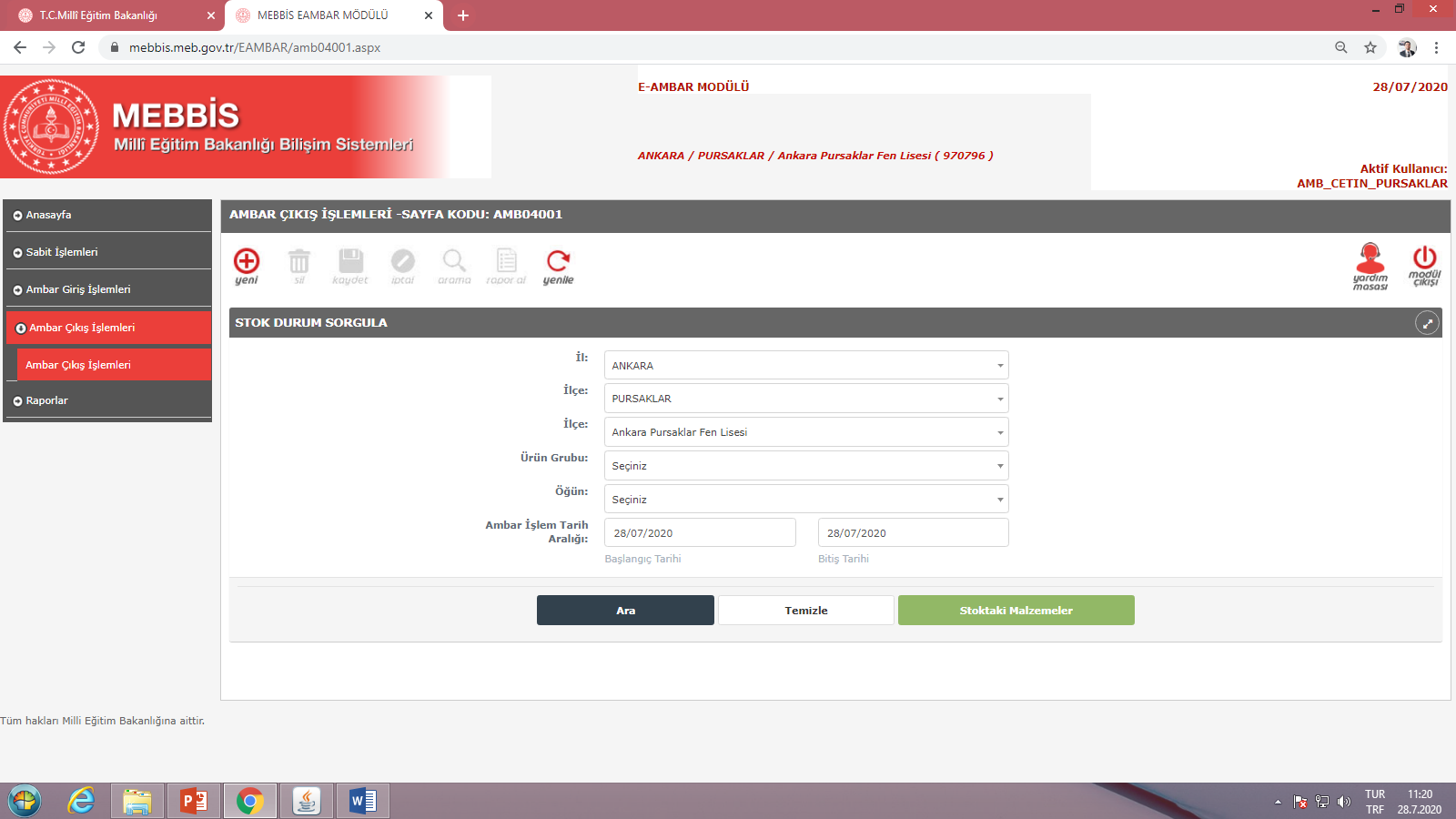 TEŞEKKÜR EDERİZ…